ГЕРМАНИЯ
Составила: Соколенко Т. Д.
ГЕОГРАФИЧЕСКОЕ ПОЛОЖЕНИЕ
Расположена в Центральной Европе
Площадь — 357 021 км²,  
Граничит: 
на севере с Данией , 
на востоке с Польшей, Чехией, 
на юге с Австрией , Швейцарией, 
на западе с Францией, Люксембургом, Бельгией, Нидерландами 
на севере омывается водами Северного и Балтийского морей.
НАСЕЛЕНИЕ ГЕРМАНИИ
Численность населения: 79 816 882 (1 место в Европе)
Численность мужского населения: 39 142 750 - (49.0%)
Численность женского населения: 40 674 131 - (51.0%)
Естественный прирост  –0,2% (отрицательный)
Основная религия - Христианство 
(протест.: Вост. и Сев. / катол.: Юг и Зап.)
Нац. состав: 96% - немцы (германская яз. группа) Урбанизация 90%. Плотность населения: 232 чел/км2 Проблемы: Демографический кризис
		Трудовая миграция
		Социально политические
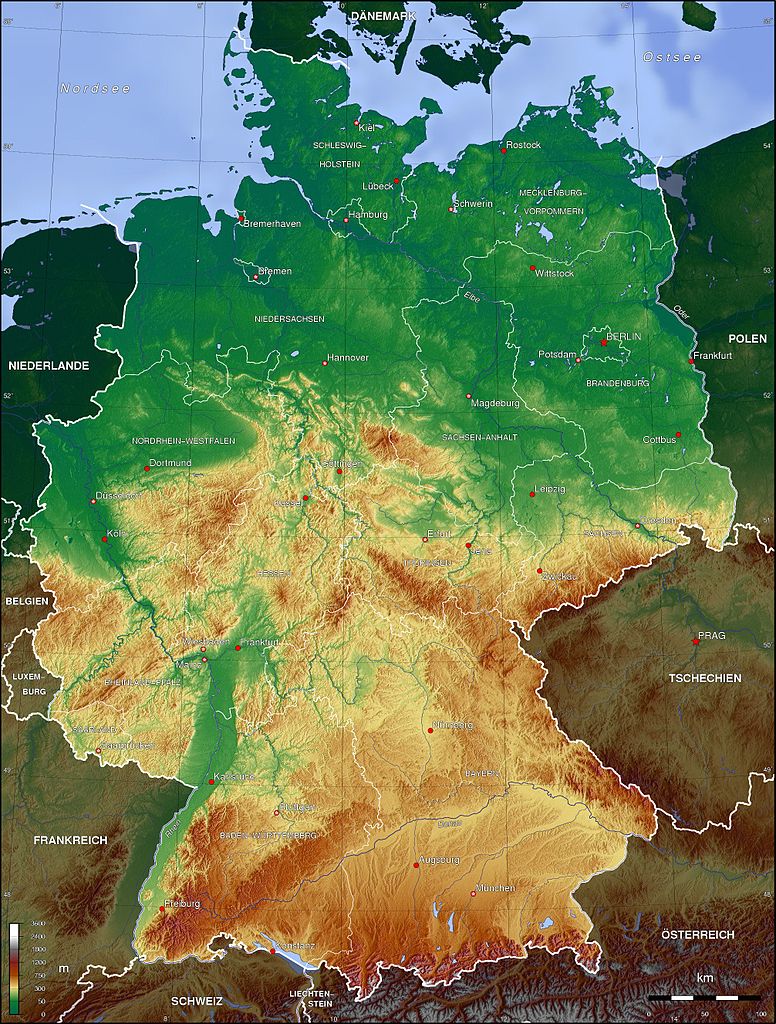 Физико-географическая
характеристика

Выход к Балтийскому и Северному морям.

Рельеф: на севере преобладают низменные равнины, в центре невысокие горы, на юге северные отроги Альп.

Климат: умеренный переходный, от М. – К.

Реки: Рейн, Везер, Одра(Одер),Эльба, верховья Дуная
Боденское озеро
Полезные ископаемые  Германии
Главным богатством Германии является каменный и бурый уголь. Имеются запасы природного газа, 
его добыча сегодня ведется в Северном море.
        Значительны, запасы железных руд, но качество их низкое. Свинцово-цинковые руды  хозяйственное значение имеют в Западном Гарце.   
         В Рудных горах уже во времена средневековья добывались серебро и цветные металлы, в незначительных количествах – железо. Месторождения свинца, цинка, серебра уже почти исчерпаны, по ведется добыча олова, никеля, урановой руды. 
           Богата Германия солями натрия, калия и магния. В разных районах страны, имеются залежи каменной соли, но наиболее велики они на Северо-Германской низменности.
Экономика Германии
Для экономики Германии характерны: 

1. Сверх индустриализация; 
2. 2-е место по величине товарооборота;
3. 3-е место по объёму пром. производства;
4. Монополизм. 
5. Широкое использование НТП. 
6. Новейшие отрасли.
3 %
33 %
64 %
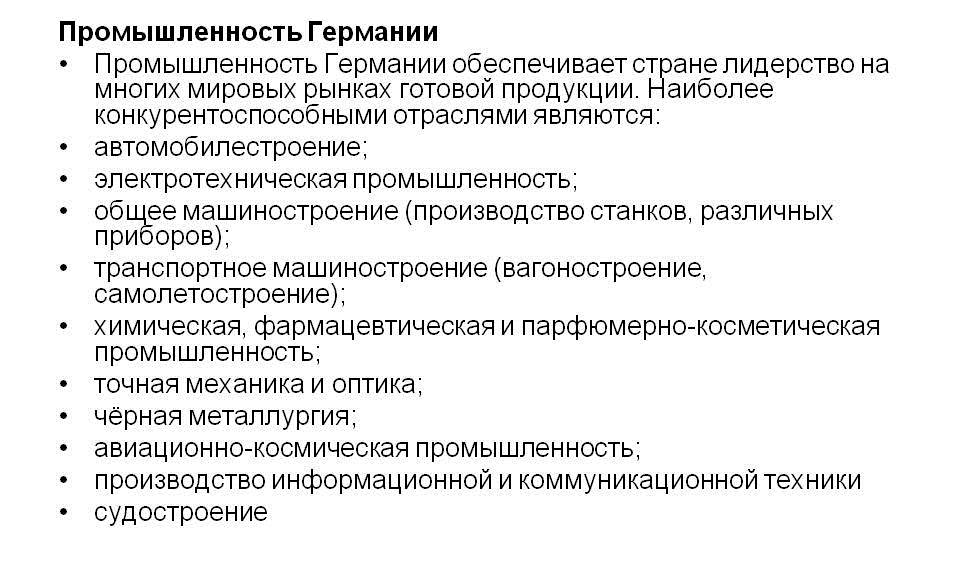 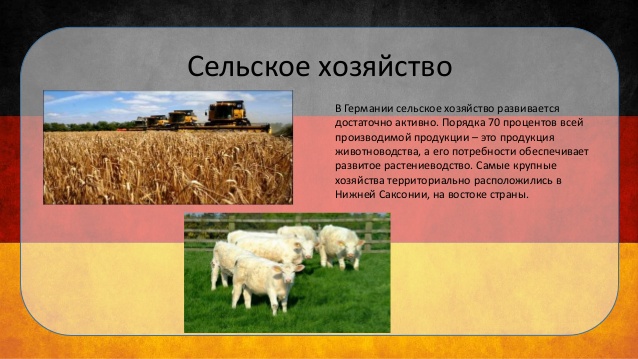 Транспорт Германии
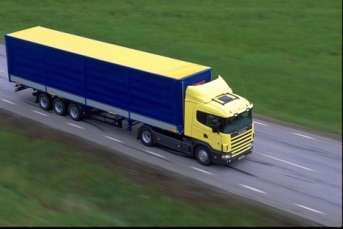 Радиальная система
Ведущие виды: 
2/3 - Автомобильный, Железнодорожный, 
Морской, 
Воздушный
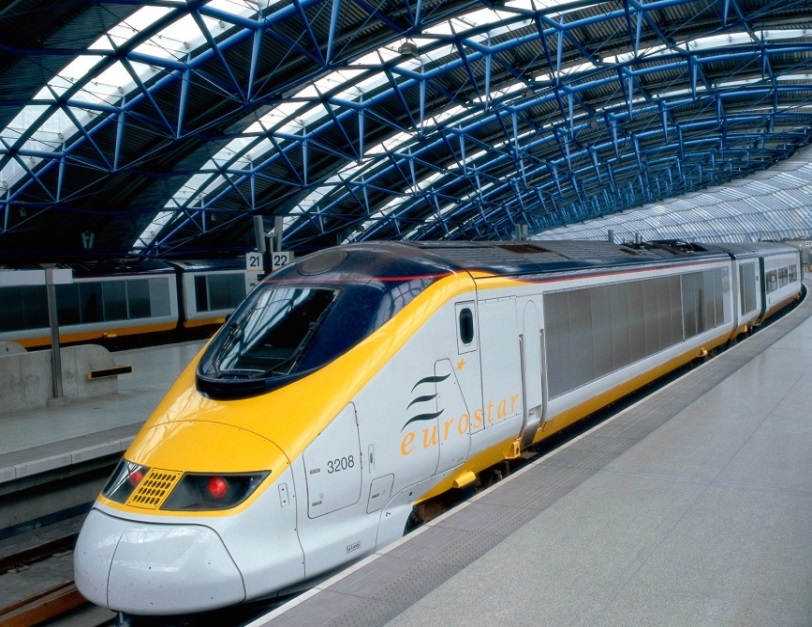 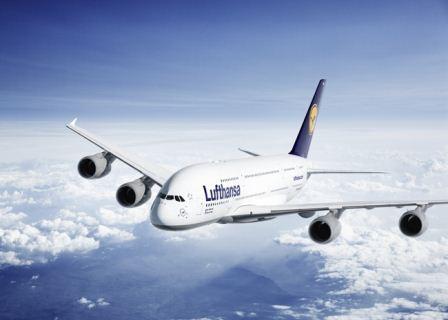 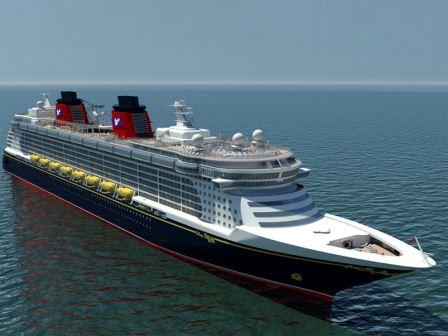 Боннский кафедральный собор
Достопримичательности Германии
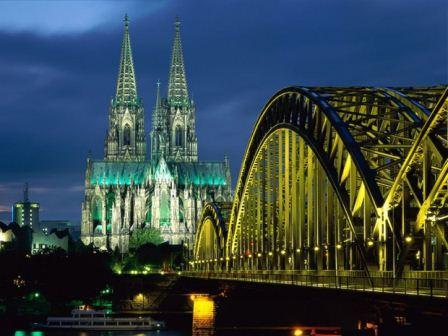 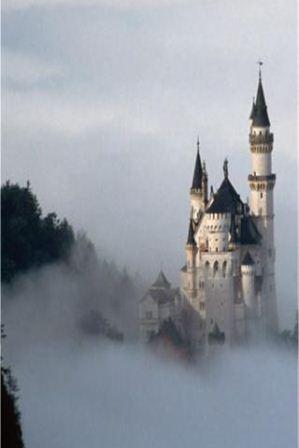 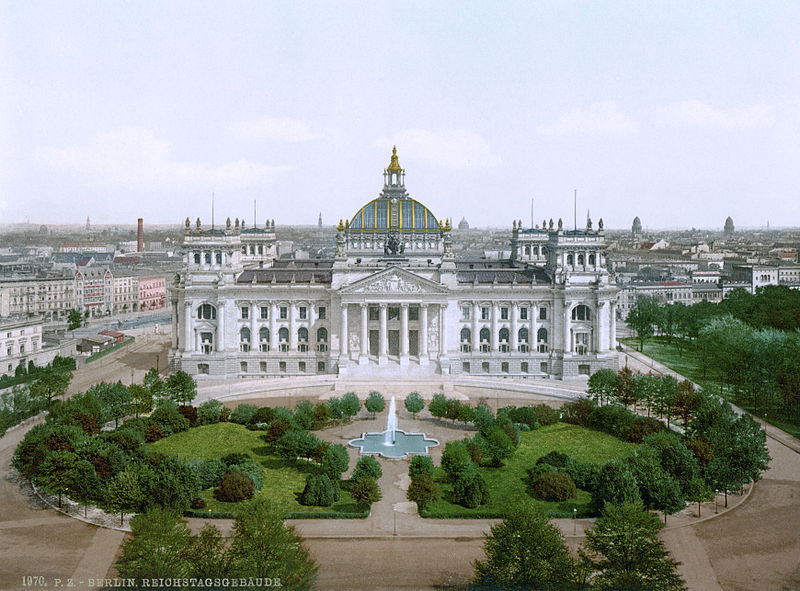 Рейхстаг
Замок Нойшванштайн
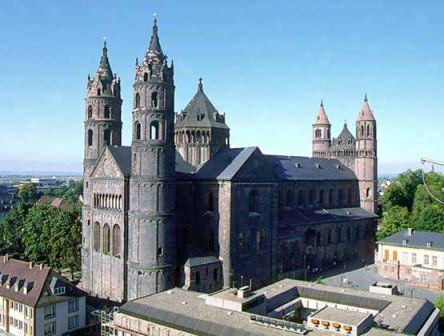 Собор в Вормсе
Современная оригинальная архитектура
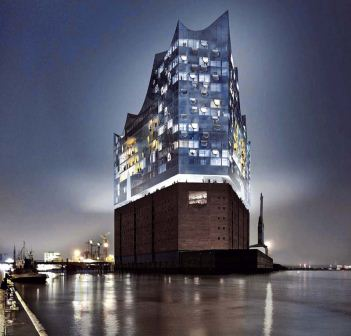 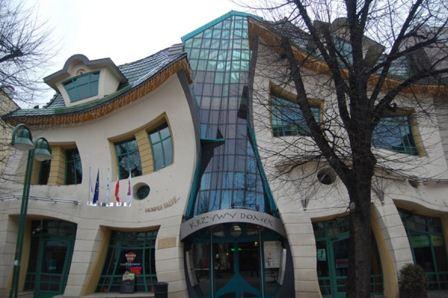